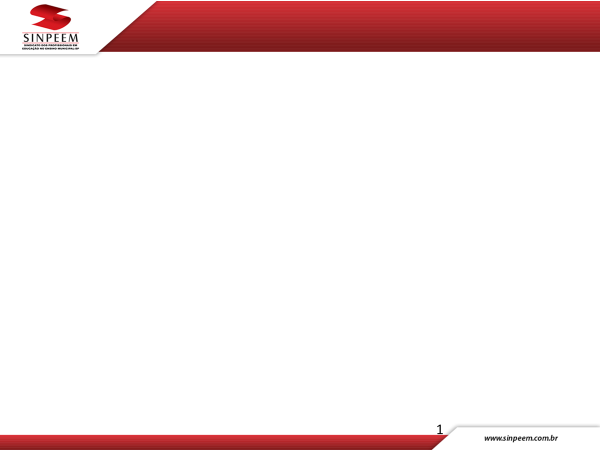 Click to add text
A FUNÇÃO SOCIAL DA ESCOLA E  SUA  NECESSÁRIA RELAÇÃO E INTERLOCUÇÃO COM O VIVER DEMOCRÁTICO EM SOCIEDADE
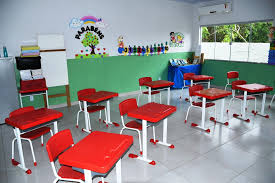 Profª Mª Gláuci Mora
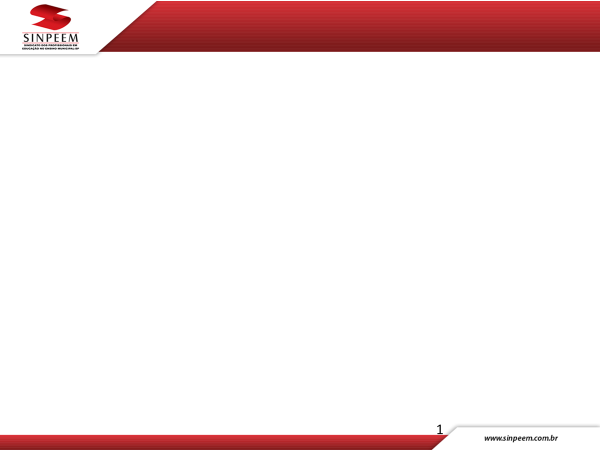 TRAJETÓRIA DA EDUCAÇÃO BRASILEIRA
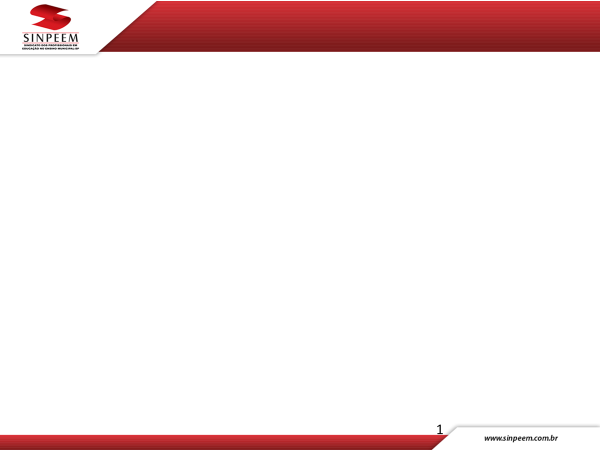 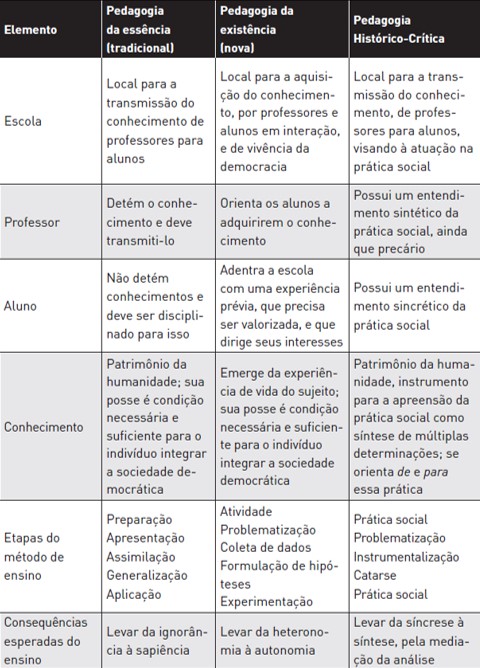 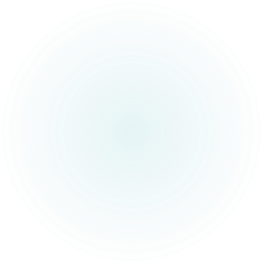 A PEDAGOGIA HISTÓRICO-CRÍTICA 



A pedagogia histórico-crítica – fundamentada no materialismo histórico dialético (corrente que surge no Brasil na década de 1980) – é uma teoria preocupada com as demandas educacionais, em especial com problemas que emergem na sociedade brasileira nesse mesmo período.
 É justamente em um novo contexto político do país que passam a emergir as pedagogias contra-hegemônicas, ou seja, despertam-se novos interesses, como a preocupação com uma educação mais voltada para a construção de sujeitos críticos, os quais têm de estar associados às instituições educacionais. 
Então, O processo de abertura democrática, a ascensão às prefeituras e aos governos estaduais de candidatos pertencentes a partidos de oposição ao governo militar; a campanha reivindicando eleições diretas para presidente da República; a transição para um governo civil em nível federal; a organização e mobilização dos educadores; as conferências brasileiras de educação; a produção científica crítica desenvolvida nos programas de pós-graduação em educação; o incremento da circulação de ideias pedagógicas propiciado pela criação de novos veículos.
 Eis aí um conjunto de fatores que marcaram a década de 1980 como um momento privilegiado para emersão de propostas pedagógicas contra-hegemônicas. 
                                                                                                                                                  (SAVIANI, 2007, p. 411).
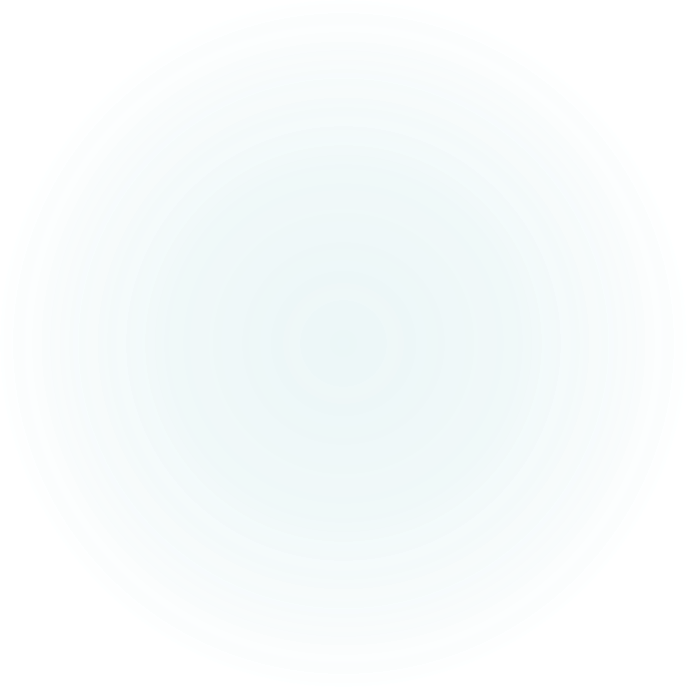 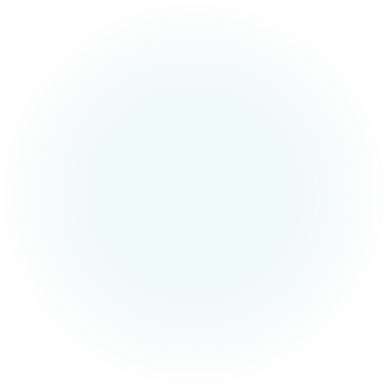 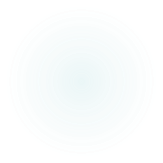 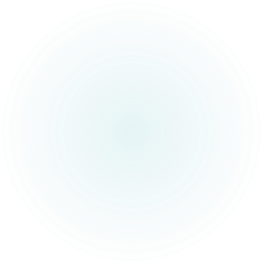 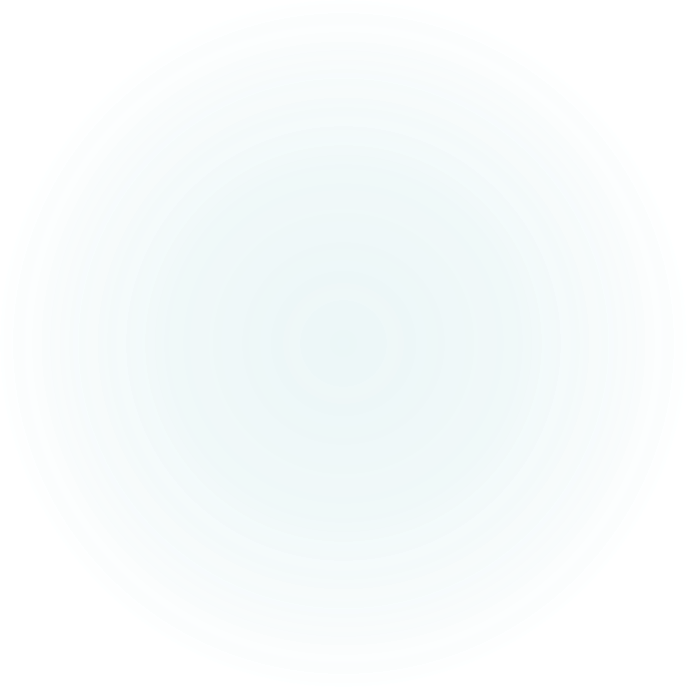 A natureza humana não é dada ao homem mas é por ele produzida historicamente sobre a base da natureza biofísica. Conseqüentemente, o trabalho educativo é o ato de produzir, direta e intencionalmente, em cada indivíduo singular, a humanidade que é produzida histórica e coletivamente pelo conjunto dos homens (SAVIANI, 2008, p. 7).
Justamente porque o domínio da cultura constitui instrumento indispensável para a participação política das massas. Se os membros das camadas populares não dominam os conteúdos culturais, eles não podem fazer valer seus interesses, porque ficam desarmados contra os dominadores, que se servem exatamente desses conteúdos culturais para legitimar e consolidar sua dominação. […] o dominado não se liberta se ele não vier a dominar aquilo que os dominantes dominam. Então, dominar o que os dominantes dominam é condição de libertação (SAVIANI, 1993, p. 66).
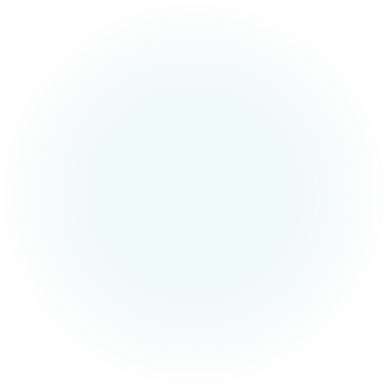 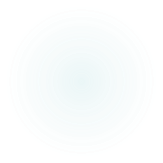 Charlie Chaplin, em ‘trecho do discurso proferido’ no final do filme “O grande ditador”.
“O caminho da vida pode ser o da liberdade e da beleza, porém nos extraviamos. A cobiça envenenou a alma dos homens… levantou no mundo as muralhas do ódio… e tem-nos feito marchar a passo de ganso para a miséria e os morticínios. Criamos a época da velocidade, mas nos sentimos enclausurados dentro dela. A máquina, que produz abundância, tem-nos deixado em penúria. Nossos conhecimentos fizeram-nos céticos; nossa inteligência, empedernidos e cruéis. Pensamos em demasia e sentimos bem pouco. Mais do que de máquinas, precisamos de humanidade. Mais do que de inteligência, precisamos de afeição e doçura. Sem essas virtudes, a vida será de violência e tudo será perdido.”
Discurso final de ‘O grande ditador’, de Charlie Chaplin (1940)
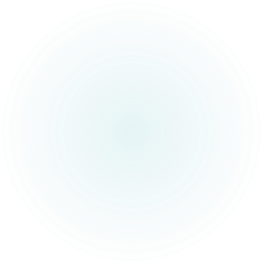 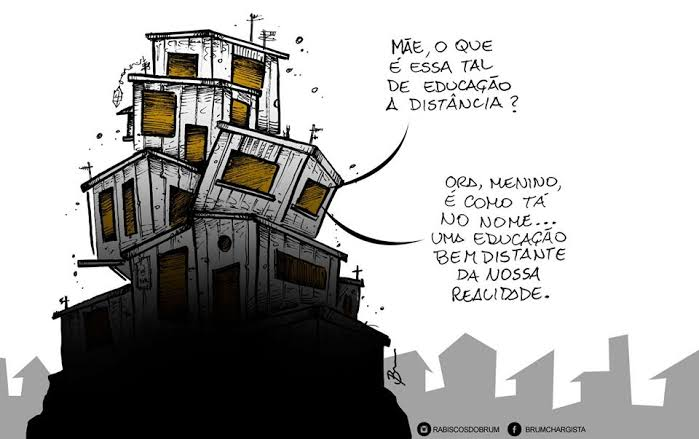 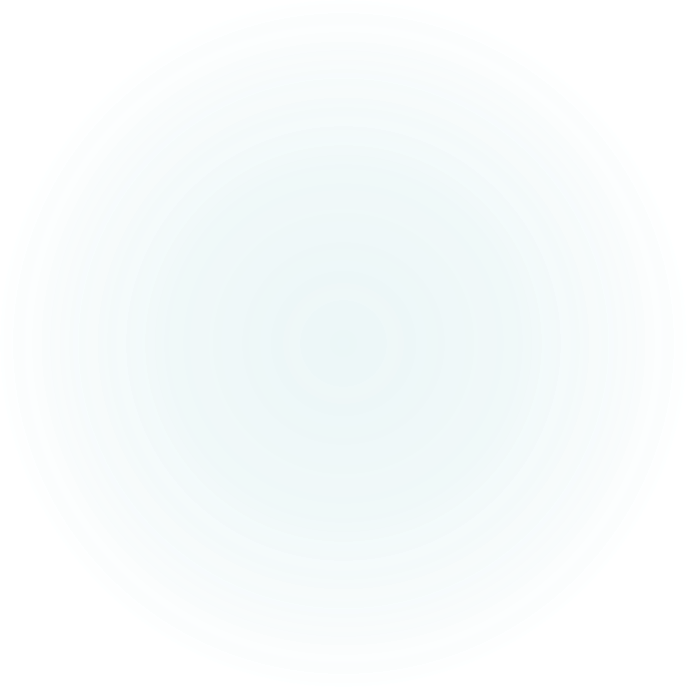 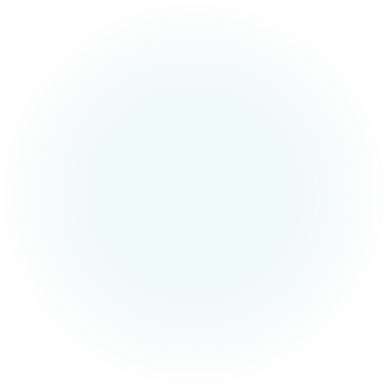 Charge: Rodrigo Brum
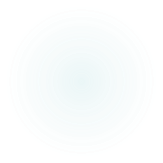 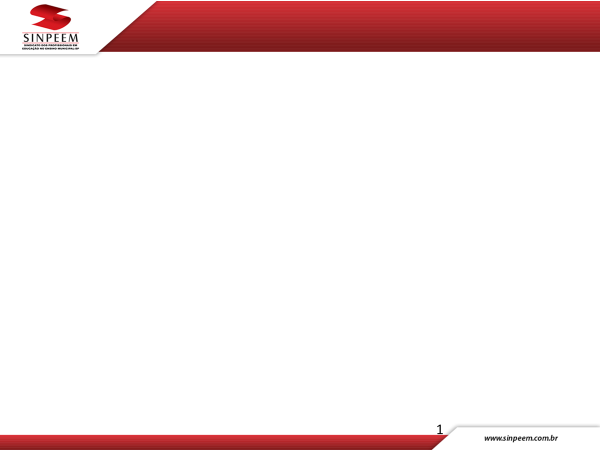 Diante da pandemia de Covid-19 fica ainda mais evidente o cenário de desigualdade no âmbito da educação brasileira. A situação trouxe à tona problemas como: a falta de recursos digitais, a dificuldade de aprendizagem dos alunos portadores de deficiência e o impacto da saúde mental em crianças e jovens, entre outros.
Click to add text
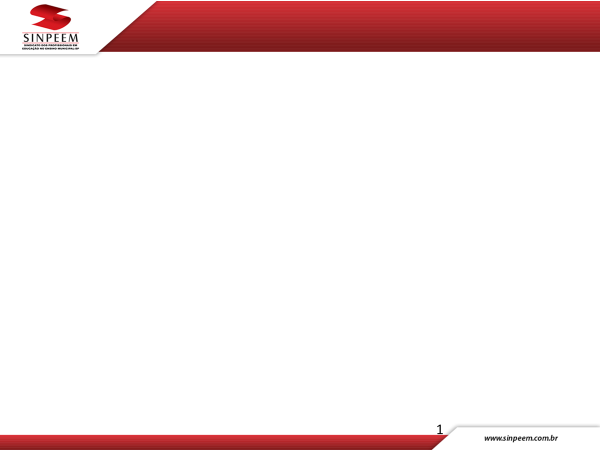 Muitas vezes, o fracasso escolar é reflexo de fatores externos, tais como saúde, nutrição, fatores psicológicos e cognitivos, bem como de ordem familiar, e esses elementos contribuem negativamente para a absorção dos conteúdos, mas há de se fazer chegar aos pupilos a mensagem da importância da educação para a sua vida, fazendo-os encará-la como agente transformador, em um âmbito maior, na comunidade onde vive.
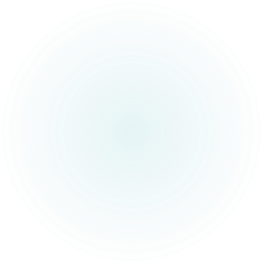 (SAVIANI, 2003, p. 98-101)
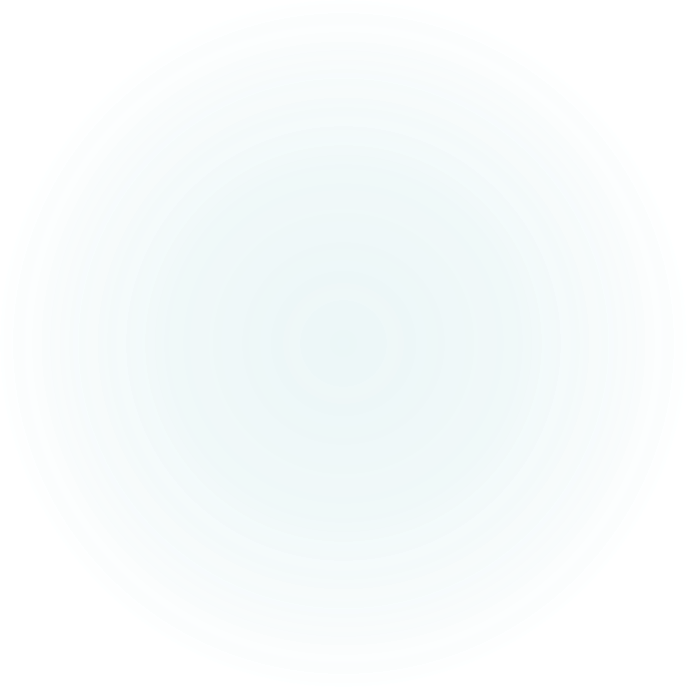 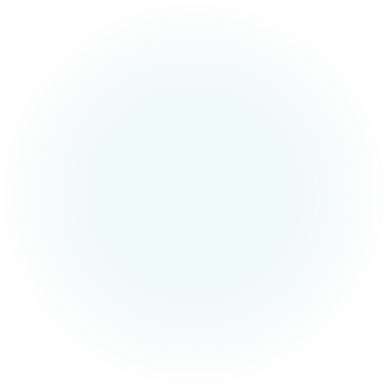 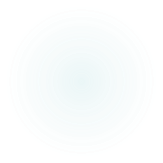 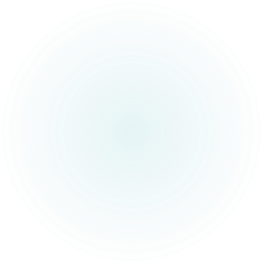 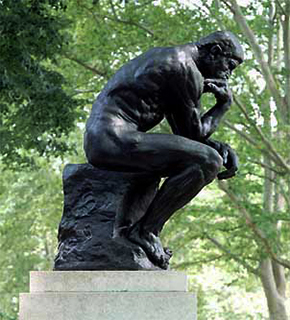 O ser humano, desde a sua origem em sua existência cotidiana, faz afirmações, nega, recusa, aprova coisas e pessoas, elaborando juízos de fato e de valor por meio dos quais procura orientar seu comportamento teórico e prático. Entretanto houve um momento em sua evolução histórico social em que o ser humano começa a conferir um caráter filosófico em suas indagações e perplexidades questionando racionalmente suas crenças, seus valores e escolhas.
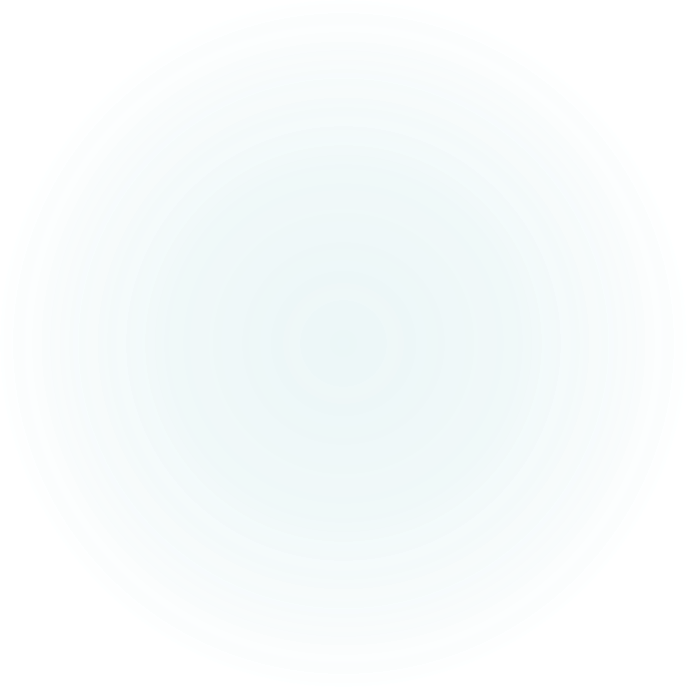 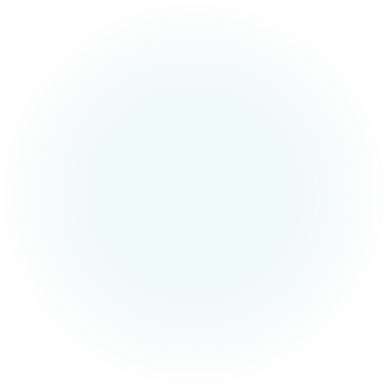 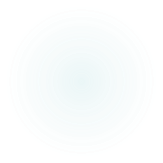 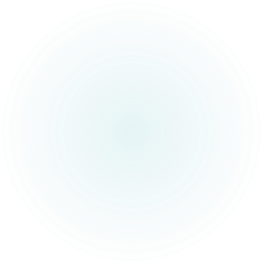 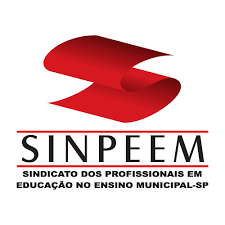 Você concorda com a ideia de que a vida não é só aquilo que vemos? 




Como é possível percebermos as mesmas coisas, mas de maneiras diferentes?
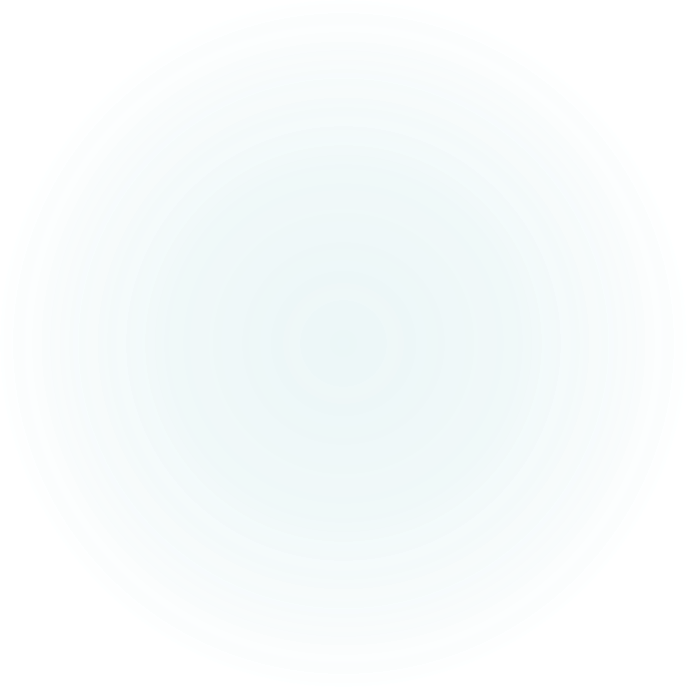 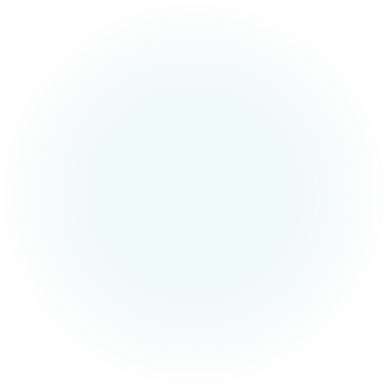 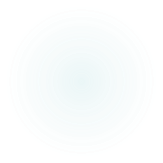 REFERÊNCIAS


DELORS, J.Y COLS. (1998). Eduacaçao: um tesouro a descobrir. "Relatóorio para a UNESCO da Comissao Internacional sobre Educaçao para o século XXI". Sao Paulo: Cortez, MEC, UNESCO.
FREIRE, Paulo (1977). Ação cultural para a liberdade. 2ª ed.(1ª edición: 1975). Rio de Janeiro: Paz e Terra. 
FREIRE, P. (1980). Conscientizaçao: teoria e prática da libertaçao. Uma introduçao ao pensamento de Paulo Freire. (Traducción de Kátia de Mello e Silva). 3ª ed. (1ª edición: 1967). Sao Paulo: Morais. 
FREIRE, P. (1983). Extensao ou Comunicaçao? (Traducción de Rosisca Darcu de Oliveira). 7ª ed. (1ª edición:1969). Rio de Janeiro: Paz e Terra . 
FREIRE, P., FAGUNDEZ, A.(1985). Por uma Pedagogia da Pergunta. Rio de Janeiro: Paz e Terra .
 FREIRE, P. (1993). Profesora SIM tia NAO. Cartas a quem ousa ensinar. Sao Paulo: Olho dágua.  FREIRE, P. (1997). Pedagogia da Esperança: Um reencontro com a Pedagogia do oprimido. 4ª ed. (1ª edición: 1992). Rio de Janeiro: Paz e Terra. Referencia bibliográfica 424
FREIRE, P. (1997). Pedagogia da Autonomia: Saberes necessários à prática educativa. Rio de Janeiro: Paz e Terra. FREIRE, P. (1998). Pedagogia do Oprimido. 25 ª ed. (1ª edición: 1970). Rio de Janeiro: Paz e Terra.

GASPARIN, João Luiz. Avaliação na perspectiva histórico-crítica. In: X Congresso nacional de educação – EDUCERE. Pontifícia Universidade Católica do Paraná – PUCPR. 2011, Curitiba(PR) 

SÁNCHEZ VÁZQUEZ, A. Filosofia da práxis. Tradução de Maria Encarnación Moya. 2. ed. São Paulo: Expressão Popular, 2011. 448 p. (Pensamento social latino-americano).​

SAVIANI, D. História das ideias pedagógicas no Brasil. 4. ed. Campinas: Autores Associados, 2013. 472 p. (Coleção memória da educação).​

______. Pedagogia histórico-crítica: primeiras aproximações. 10. ed. rev. Campinas: Autores Associados, 2008. 160 p. (Coleção educação contemporânea).​
​